Психолого-педагогическая коррекционная программа« Мой мир без агрессии и тревожности»
Автор: педагог-психолог МАОУ СОШ №2 
г. Томска Котова Н.Н.
Направленность программы:
Коррекционная программа, направленна на снижение агрессивности и тревожности обучающихся 5-9 классов.


Цель программы: 
снижение тревожности и агрессивности школьников, обучающихся 5-9 классов.
Задачи:
Обучение способам целенаправленного поведения, внутреннего самоконтроля и сдерживания негативных импульсов;
Формирование адекватной самооценки;
Обучение приемам реагирования на негативные эмоции и регулирования своего эмоционального состояния;
Формирование навыков межличностного общения.
Целевая аудитория: подростки  от  12 до  14 лет  (группа  разнополая).
Продолжительность занятий: 45 минут. 
Занятия проводятся 1 раз в неделю.
Программа рассчитана на 10 занятий.
Методы работы:
Диалоговые методы (беседа, эвристическая беседа, дискуссия).
Развивающие упражнения и обучающие игры.
Моделирование ситуаций в ролевых играх.
Психогимнастика.
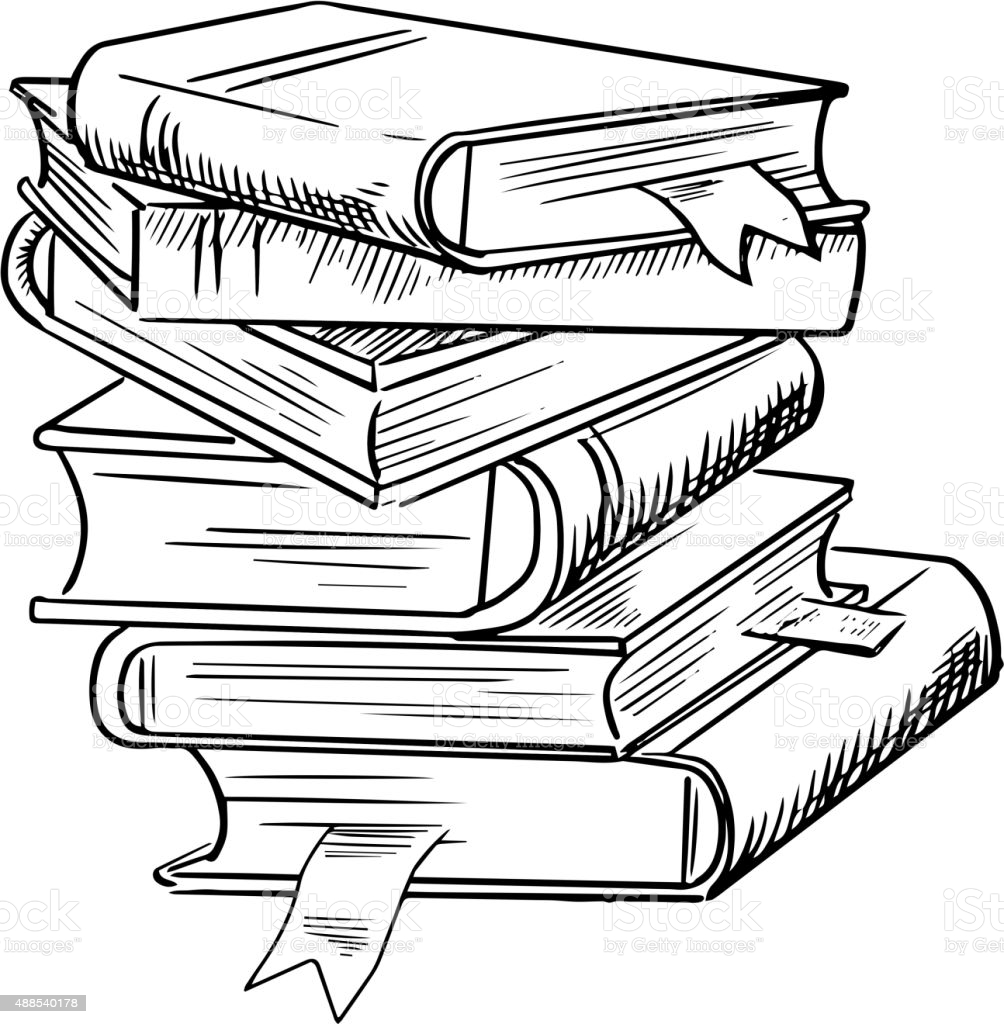 Тематический план:
Диагностика состояния агрессии (опросник Басса-Дарки)
«Личностная агрессивность и конфликтность» 
Е. П. Ильина и  П. А. Ковалева.

«Шкала реактивной и личностной тревожности» 
Спилбергера-Ханина.
«Шкала тревожности» О. Кондаша.
ДИАГНОСТИЧЕСКИЙ БЛОК
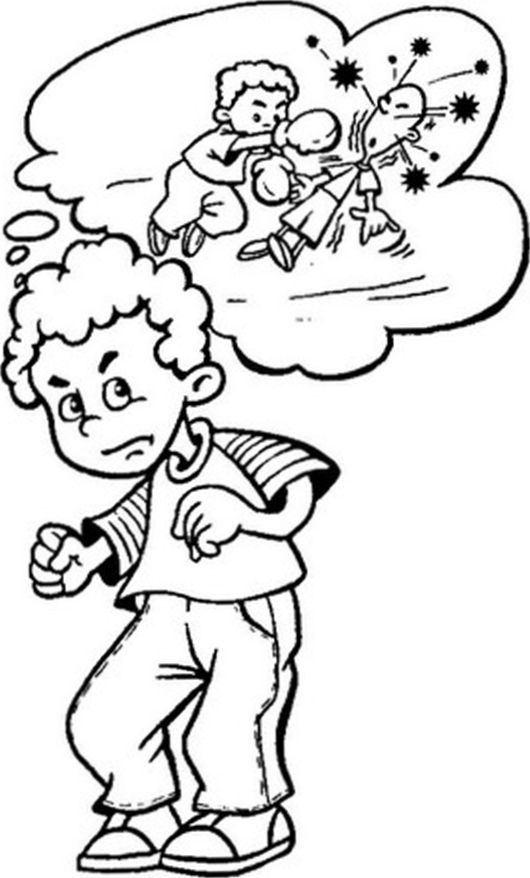 РАБОТА С АГРЕССИЕЙ
Участникам выдаются картонные «ладошки» - красная и зеленая. Красную ладошку участник поднимает, если к нему высказывание не относится, зеленую, если он согласен с утверждением. 
Участникам задаются вопросы:
У кого сегодня хорошее настроение?
Кто иногда опаздывает в школу?
Кто когда-либо дрался — поднимите зеленую ладошку, кто не дрался — красную.
У кого иногда бывают неприятности?
У кого есть лучший друг, поднимите зеленую ладошку
Кто испытывал злость в последние четыре дня, поднимите зеленую ладошку, кто нет, - красную.
Ритуал приветствия упражнение «Ладошки»
Графическая методика «Кактус»
Цель: выявление состояния эмоциональной сферы ребенка, выявление наличия агрессии, ее направленности и интенсивности.
Материал: лист бумаги формата А4, простой карандаш.
Инструкция: «На листе белой бумаги нарисуй кактус — такой, какой ты себе представляешь».
Уточняющие вопросы:
Кактус домашний или дикий? 
Его можно потрогать? Он сильно колется? 
Кактусу нравится, когда за ним ухаживают: поливают, удобряют? 
Кактус растет один или с каким то растением по соседству? Если растет с соседом, то, какое это растение? 
Когда кактус вырастет, что в нем изменится?
Упражнение «Ситуации агрессии»
Предлагается участникам вместе с психологом заполнить таблицу. Какие ситуации возникали в вашей жизни?
Как вы хотели бы поступить и как поступали на самом деле? Как окружающие реагировали на это.
Упражнение «Парное рисование»
Время проведения: 10-15 мин.
Цель: Развитие саморегуляции, произвольности поведения, умения работать по правилам, развитие способности конструктивного взаимодействия. Техника проводится в парах.
Ход работы: группа делиться по парам, каждой паре раздается по листу бумаги, карандаши, фломастеры и тд.
Инструкция: «Сейчас мы будем рисовать в парах. Двое рисуют на одном листе бумаги какую-то единую композицию или образ, который относиться к нашей теме урока. При этом есть очень важное условие: нельзя заранее договариваться о том, что это будет за рисунок, нельзя разговаривать в процессе работы. Начинаем по сигналу».
После того, как рисунки будут готовы, проводится обсуждение и выставка работ. Можно выбрать самую гармоничную, самую необычную или самую конфликтную работу и задать вопросы авторам, что им помогало, как они действовали, как договаривались на невербальном уровне, что именно будут рисовать и т.д.
Так же обсуждается и негативный опыт взаимодействия в процессе парного рисования.
Упражнение «Недружеский шарж»
Этот игровой прием поможет вашему ребенку более достойно выйти из ситуации, когда он сильно рассержен и «выливает» свои чувства на того, кто его обидел, крича, обзываясь, толкаясь и т. п. Постарайтесь увести ребенка в другое место, чтобы он не видел того, кто его так разозлил. Теперь можно предложить ему нарисовать карикатуру на этого человека.
Лучше всего для начала показать образец, какой может быть карикатура, чем она отличается от обычного портрета. Когда ребенок поймет, что не нужно стараться изобразить оригинал в точности, а, напротив, можно исказить яркие черты или просто нарисовать человека таким, каким он видится в данный момент, дайте ему бумагу и карандаши.
Я - высказывание, ты-высказывание
Ведущий объясняет разницу между Я-высказыванием и Ты-высказыванием. Например, использование в речи Я-высказываний делает общение более непосредственным, помогает выразить свои чувства не унижая другого человека. Я-высказывание предполагает ответственность говорящего за свои мысли и чувства («Я очень беспокоюсь если тебя нет дома к 10 часам вечера»), а не нацелено, как Ты-высказывание, на то, чтобы обвинить другого человека («Ты опять пришел домой в 11 часов вечера!»).
Если мы используем Ты-высказывания, то человек, к которому мы обращаемся, испытывает негативные эмоции: гнев, раздражение, обиду. Использование Я-высказываний позволяет человеку выслушать вас и спокойно вам ответить.
Ведущий просит составить Я-высказывания для предложенных ситуаций:
1. Твой учитель незаслуженно обвинил тебя в том, что ты списал(ла) контрольную у соседа.
2. Тренер сказал, что ты пропускаешь тренировки, поэтому он отчисляет тебя из команды.
3. Твой учитель постоянно сравнивает твои результаты с результатами других.
Примерные вопросы для обсуждения:
Как вы считаете, какое поведение характерно для вас при раз-решении конфликтных ситуаций?
Мишень негатива
Цель: проработка негативных состояний
Оборудование: маркеры, ватман, мячики (дротики) снежки)
Ребенок совместно с психологом в доверительной обстановке вспоминает, что с ним происходило плохого, какие чувства он испытывал, какие люди были на его пути, которые сделали ему больно и т.д.
Далее он выписывает все свои мысли на больгой ватмани в хаотичном порядке. Психолог размещает этот ватман в безопасном месте на определенном расстоянии от ребенка. 
Ребенок берет предложенные атрибуты (мячи, снежки, дротики) и начинает со всей силы бросать их в ватман со словами " я больше не позволю делать мне плохо и т.д, проговаривая все свои чувства и мысли"
РАБОТА С ТРЕВОГОЙ
"Мусорное ведро"
Детям предлагается нарисовать на бумаге мусорное ведро. Психолог направляет дискуссию таким образом, чтобы каждому участнику представилась возможность выбросить что-то из своей жизни, и предлагает детям представить, что они что-то выбрасывают за ненадобностью. Это может быть человек, какой-нибудь предмет, место или чувство. Изобразить это надо так, как будто оно падает с руки в мусорное ведро. Учащиеся описывают негативные моменты своей жизни так, как они изобразили это на картинке. Комментируя и задавая вопросы, они изучают выбор каждого.
Музей обидных воспоминаний
Каждый из нас обижался и не один раз. Но одни люди умеют быстро расстаться с обидами, потому что обида - это, ни что иное, как «ржавчина, разъедающая душу». Другие относятся к своим обидам как к большой ценности. Они их прячут, берегут, накапливают.  Результат такого собирательства – тревога и отсутствие душевного покоя. Давайте напишем все свои обиды на листок, внимательно на них посмотрите и скажите им: «Обиды, вы простите меня, но я отправляю вас в музей обидных воспоминаний. Вы остаетесь в прошлом, а я живу в настоящем и будущем. Лишняя тяжесть мне ни к чему! Прощайте!» И порвите этот лист, или сомните. В душе должны быть всегда уют и комфорт, спокойствие и мудрость.
Упражнение « Я чувствую...»
Ведущий предлагает назвать 5 ситуаций, вызывающих ощущение: «чувствую себя хорошо» и воспроизвести их в своём воображении, запомнить чувства, которые при этом возникнут. Теперь нужно представить, что вы кладете эти чувства в надёжное место и можете достать их оттуда, когда пожелаете. Нарисуйте это место и назовите эти ощущения.
Упражнение «Нарисуй свой страх»
Цель: преодоление негативных переживаний, символическое уничтожение страха, снижение эмоционального напряжения. 
Время: 40 м. 
Материалы: цветные карандаши либо фломастеры, бумага А4. 
Процедура: Участникам предлагается нарисовать свой страх и ему дать имя. Участники по очереди рассказывают о своих рисунках. Идёт обсуждение. После чего участникам предлагается несколько вариантов на выбор избавления от своего страха: уничтожить рисунок (страх); превратить страшное в смешное, дорисовав рисунок; украсить его, чтобы оно само себе понравилось и стало добрым; либо свой вариант придумать.
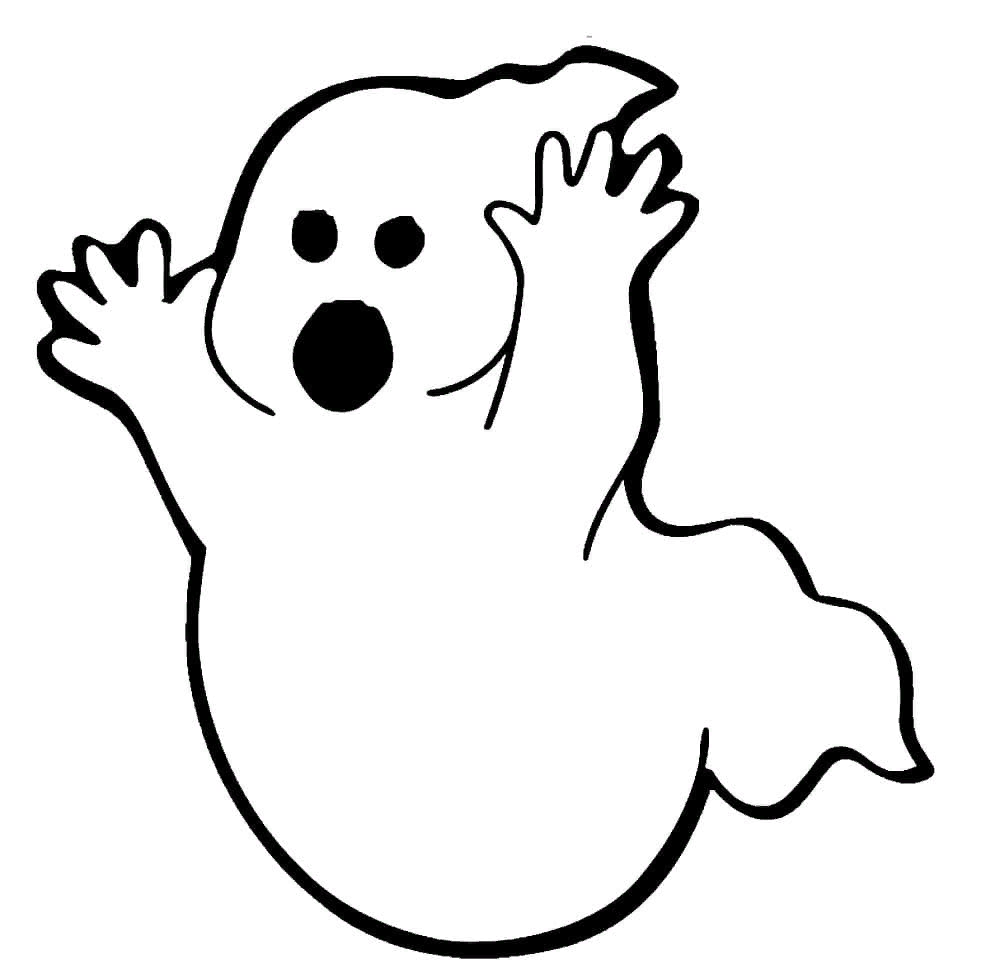 Источники:
https://oqu-zaman.kz/?p=42091  Сборник упражнений по коррекции агрессивного поведения обучающихся
К.Фопель Как научить детей сотрудничать? Психологические игры и упражнения: Практическое пособие, 2003
http://kcsd24.ru/download/instrumentariy_chuvstva.pdf Инструментарий для работы с эмоциями и чувствами